Što sve mora sadržavati crtež prema kojemu se
izrađuje i sastavlja tehnička tvorevina?
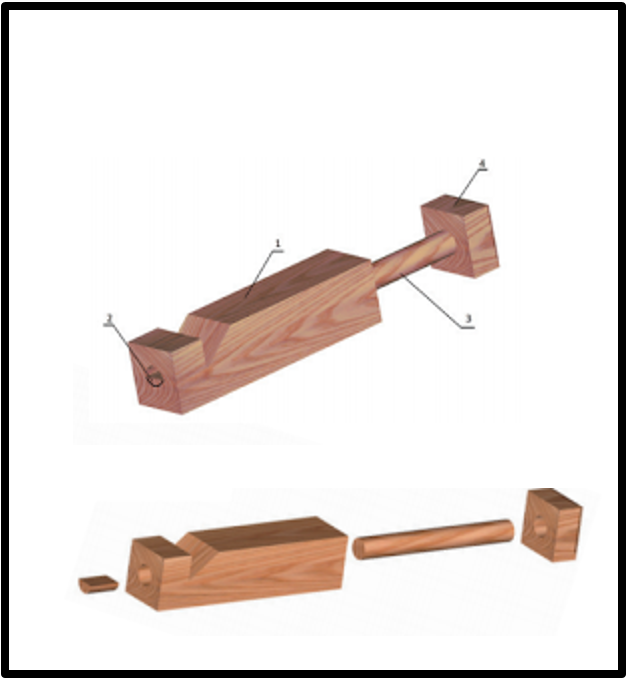 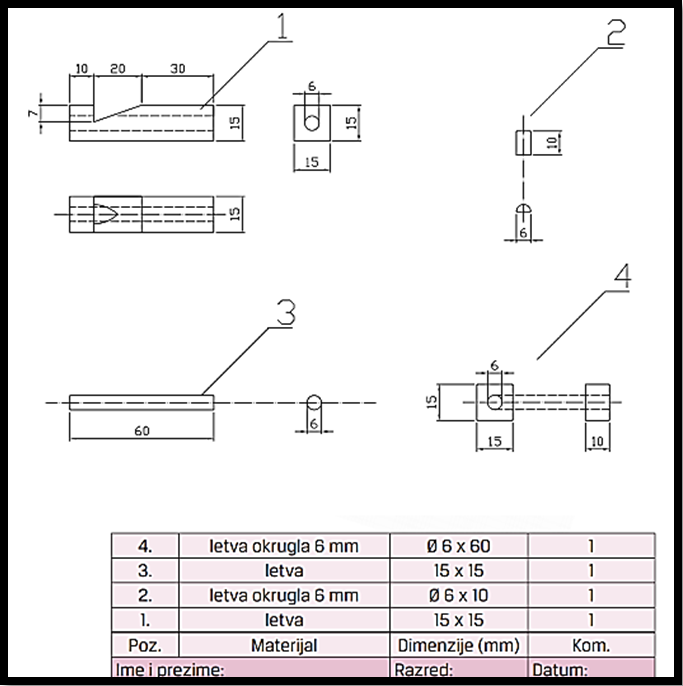 TEHNIČKA
DOKUMENTACIJA
Skica je crtež koji se crta slobodnom rukom prema pravilima tehničkog crtanja, a služi za predočavanje predmeta.
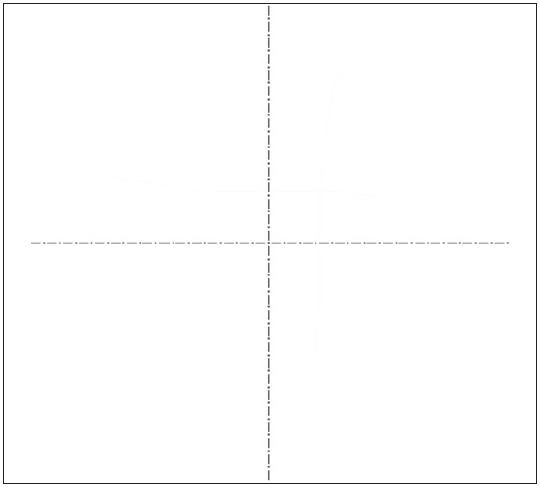 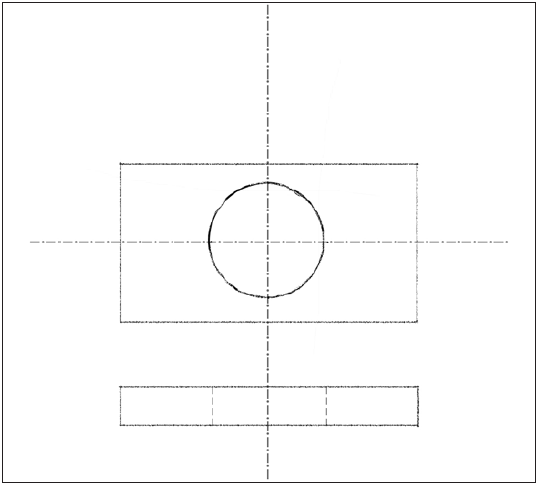 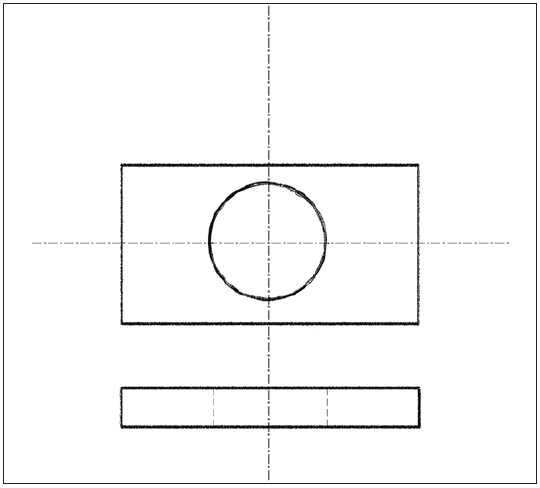 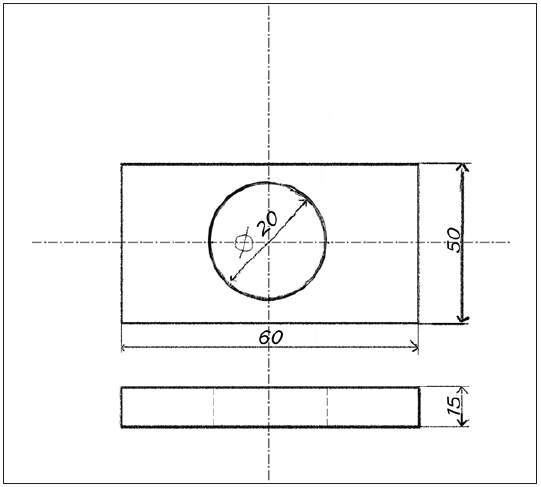 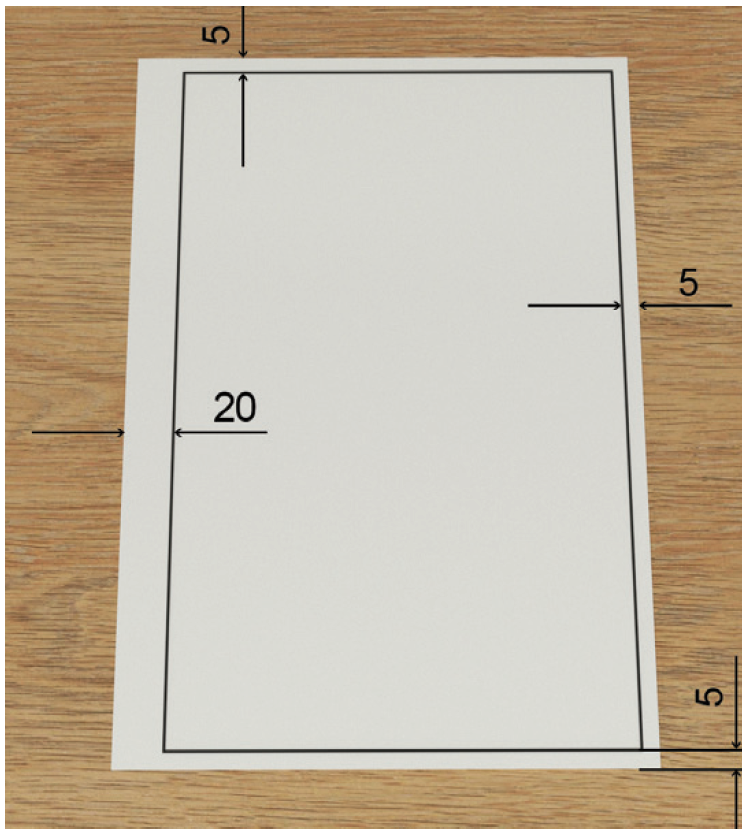 Okvir
tehničkog crteža
Sastavni (montažni crtež) crta se u jednoj od prostornih projekcija, a koristi se za sastavljanje dijelova u gotov proizvod.
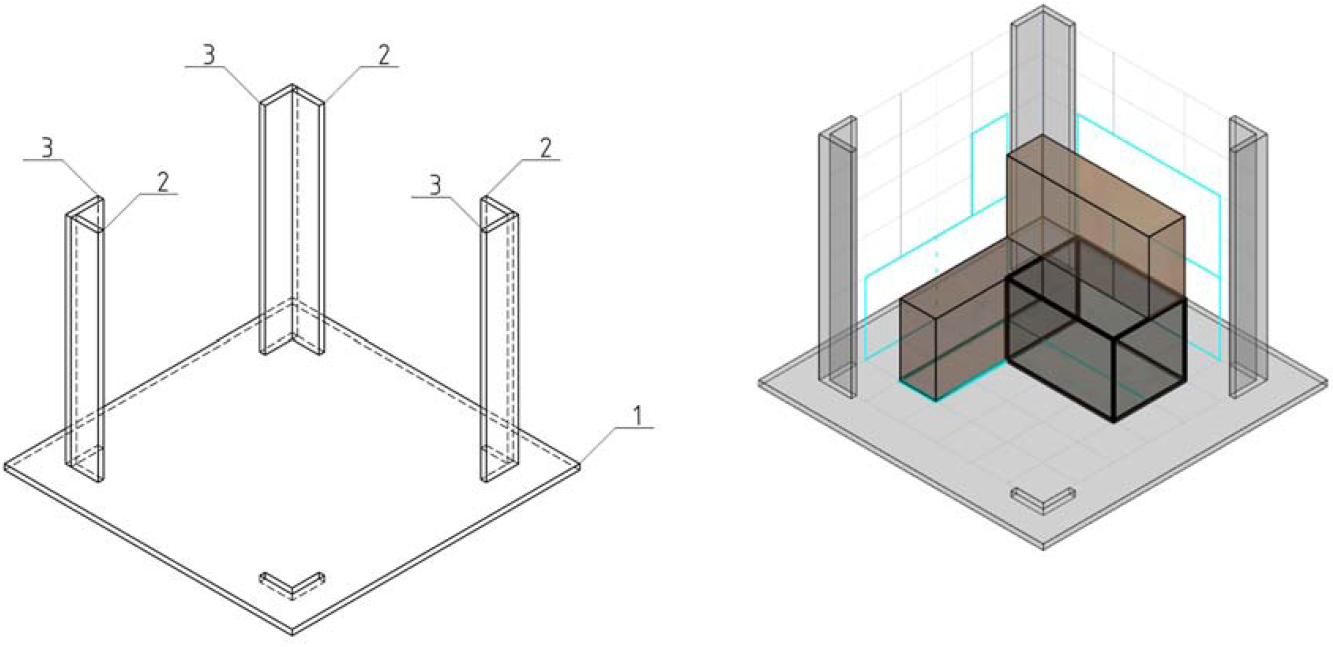 Radionički crtež (crtež detalja) predočava oblik i dimenzije sastavnih dijelova tehničke tvorevine i koristi se pri izradi dijelova tehničke tvorevine.
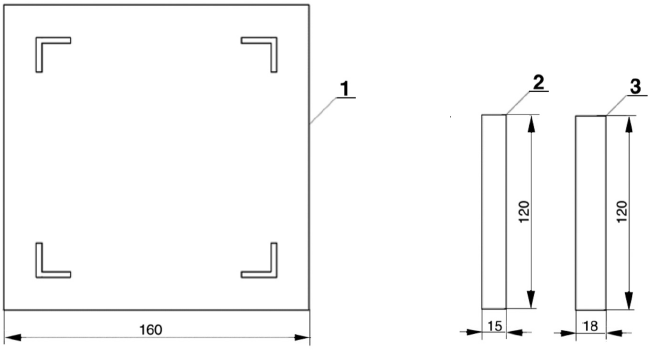 POZICIJSKI BROJEVI
POZICIJE
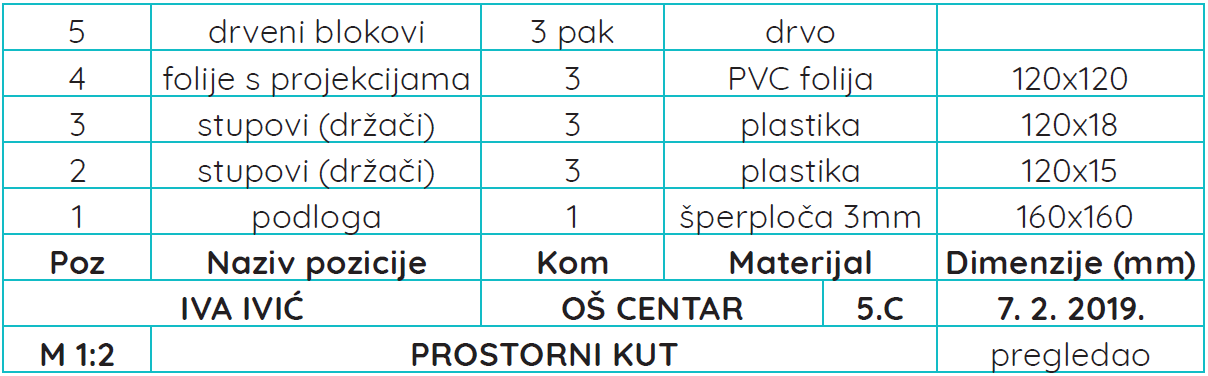 SASTAVNICA
ZAGLAVLJE
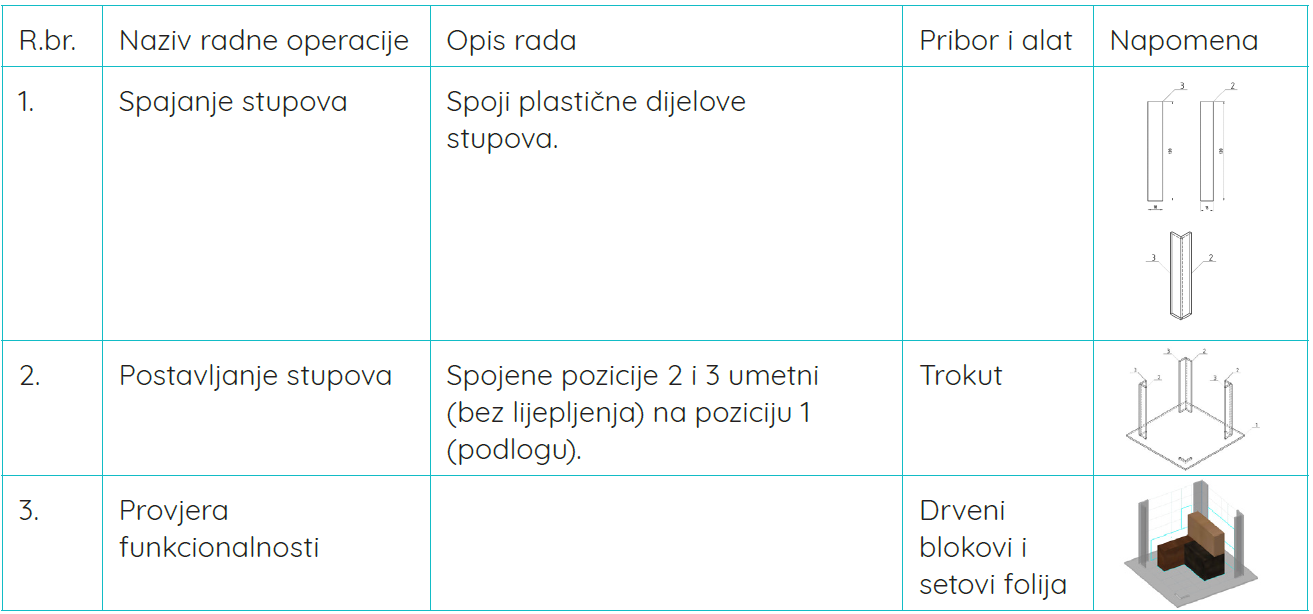 Operacijska lista – faze izrade
Radni list – radni zadatci
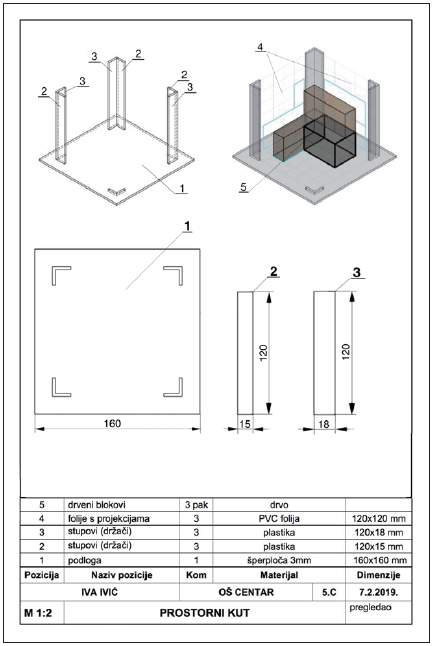 Tehnički crtež
prostornog kuta
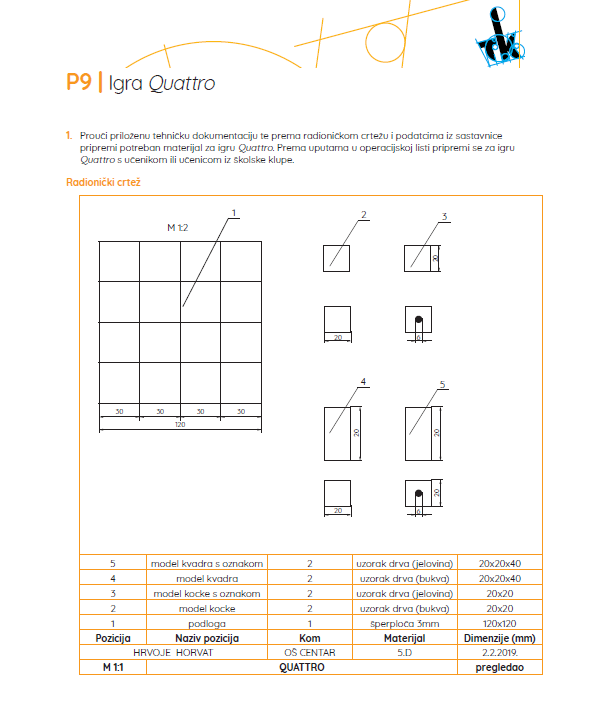 Pripremi se za igru Quattro.